أوراق عمل وحدة

(يظهر معرفة ومهارة في تصنيع  المنِتجات اليدوية )
خطوات تشكيل الفخار باستخدام مادة الصلصال بالآلة الدورانية
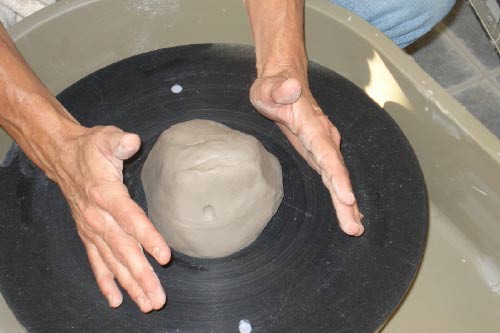 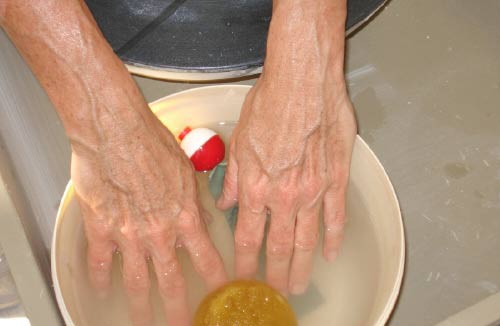 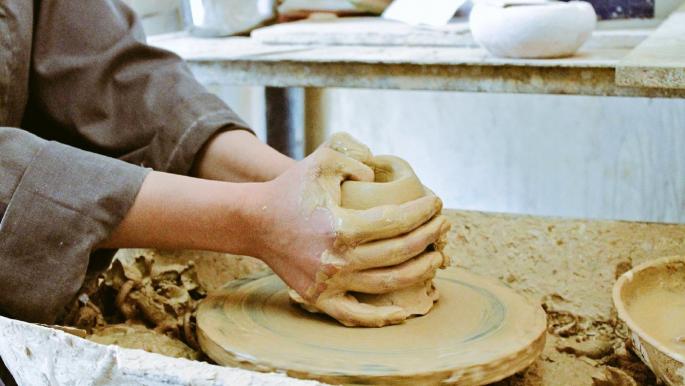 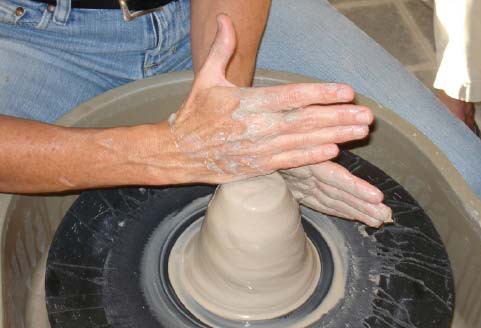 1
2
3
4
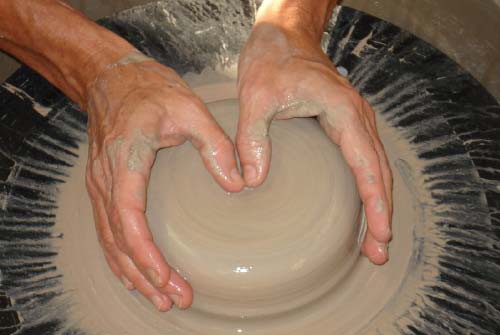 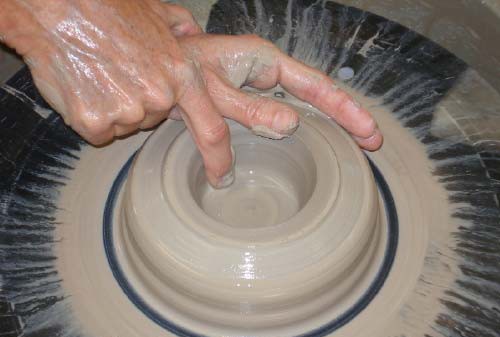 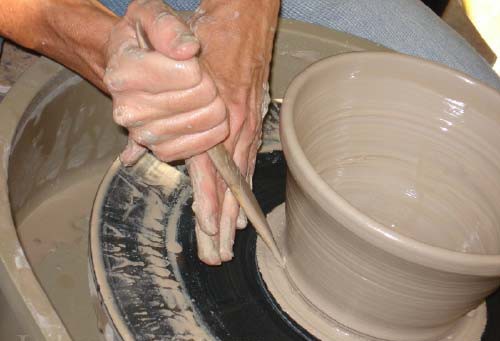 7
6
5